«Движение Первых»: как вступить в организацию и что она дает участникам
Российское движение детей и молодежи (РДДМ) «Движение Первых» было основано в 2022 году при поддержке президента РФ Владимира Путина. Главной задачей глава государства назвал создание равной, доступной, интересной среды для развития и самореализации по самым разным направлениям.
Предполагается, что участники объединения будут продолжать инициативы советских пионеров и вносить свой вклад в развитие общества. Основные ценности «Движения Первых» — жизнь и достоинство, патриотизм, дружба.
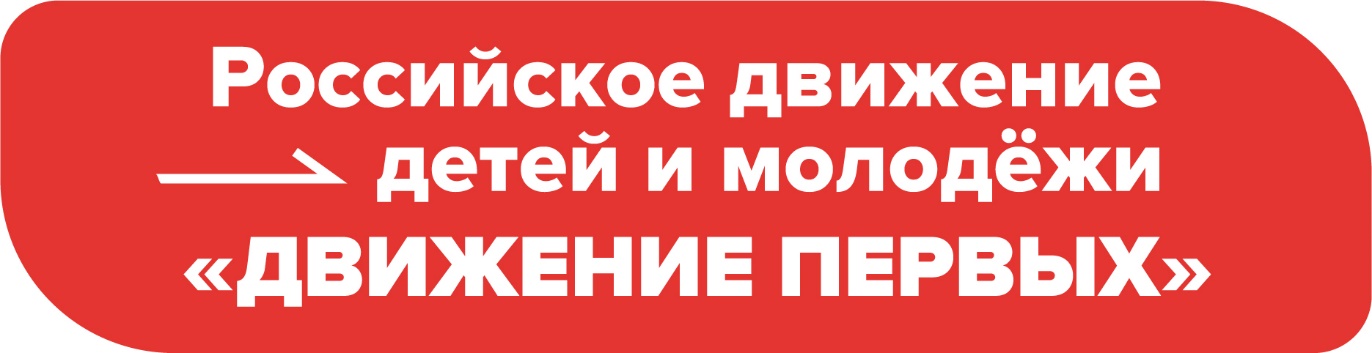 Целями движения являются:
содействие проведению государственной политики в интересах детей и молодежи;
содействие воспитанию детей, их профессиональной ориентации, организация досуга детей и молодежи;
создание равных возможностей для всестороннего развития и самореализации детей и молодежи;
подготовка детей и молодежи к полноценной жизни в обществе, включая формирование их мировоззрения на основе традиционных российских духовных и нравственных ценностей.
Деятельность участников направляют взрослые наставники — педагоги, родители и просто активисты. Обязательным условием является наличие образования у наставника — не ниже среднего общего и (или) среднего профессионального.
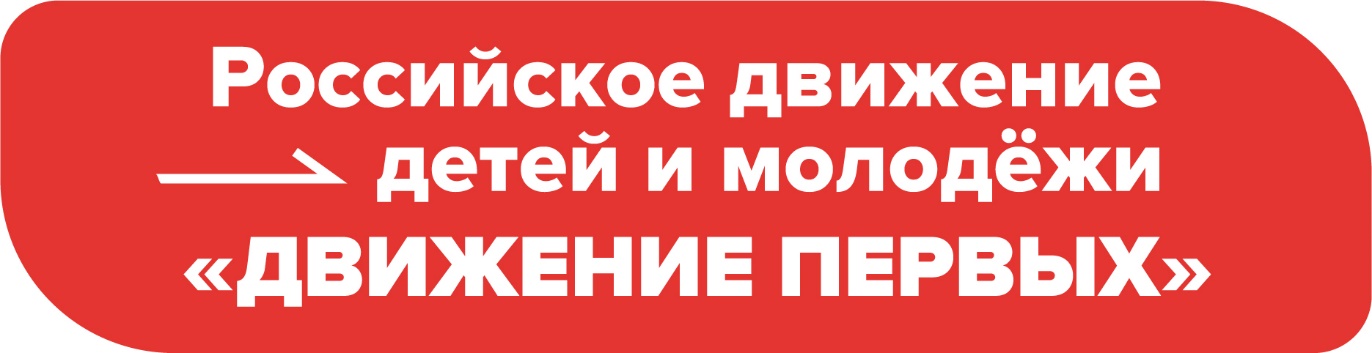 Что дает участие в «Движении Первых»
Участвуя в проектах и инициативах «Движения Первых», школьники получают возможность прохождения стажировок и курсов, встреч с артистами, посещения культурных событий, консультаций с экспертами и многое другое.
На данный момент члены движения могут принимать участие в инициативах по следующим направлениям:
образование и знания;
наука и технологии;
труд, профессия и свое дело;
культура и искусство;
волонтерство и добровольчество;
патриотизм и историческая память;
спорт.
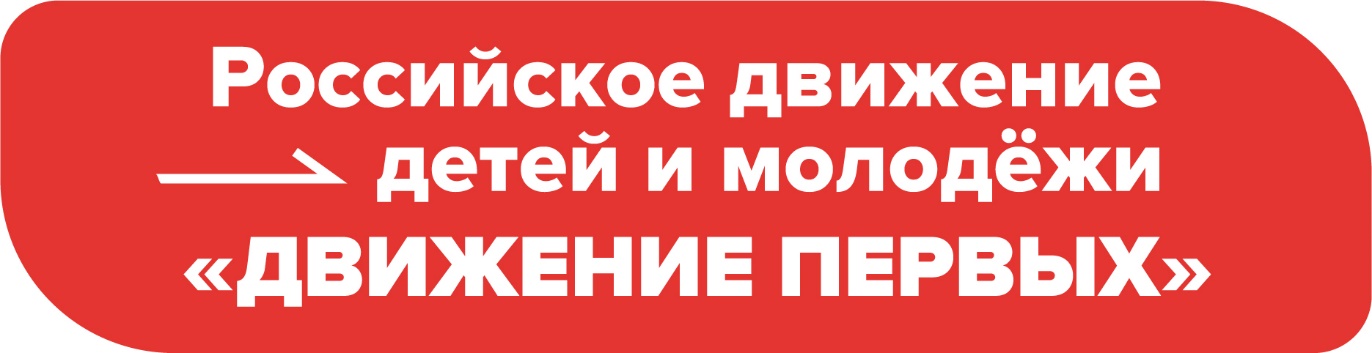 Как стать участником «Движения Первых»
Любой ребенок или подросток, обучающийся по программам начального общего, среднего, профессионального и высшего образования, может стать участником движения, подав сам или с помощью родителей заявку на сайте будьвдвижении.рф. На портале также можно узнать об актуальных инициативах объединения.
Кроме того, существует возможность подачи бумажного заявления. Образец можно скачать с сайта, отнести в отделение «Движения Первых» лично или направить по почте.
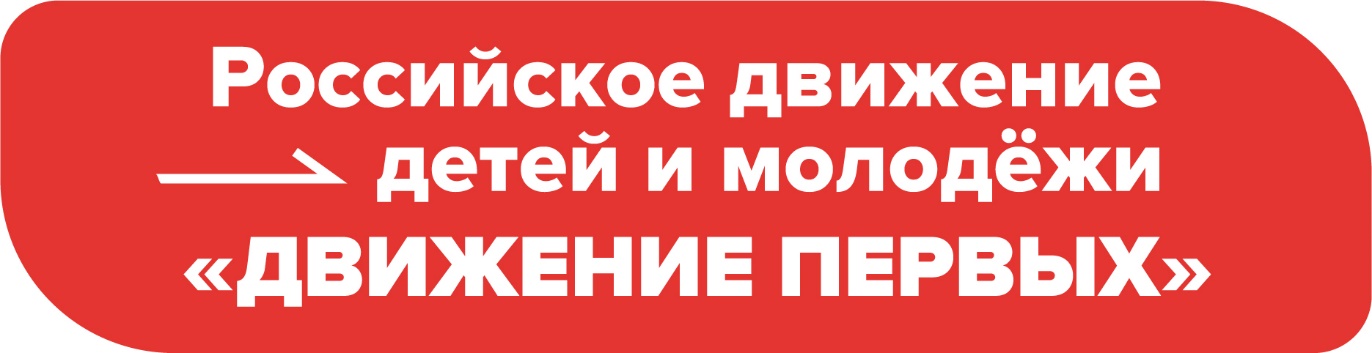 Зачем все это?
Мы хотим рассказать немного о таком движении, как Российское движение детей и молодёжи «Движение первых», и какие возможности оно даёт детям.
На самом деле, вступив в такое объединение движений, хочется сразу отметить:
1. Участник Движения может выбрать как ему двигаться дальше. Участвовать в конкурсах, слётах и тому подобное в составе участника первичного отделения или можно выбрать региональное отделение.
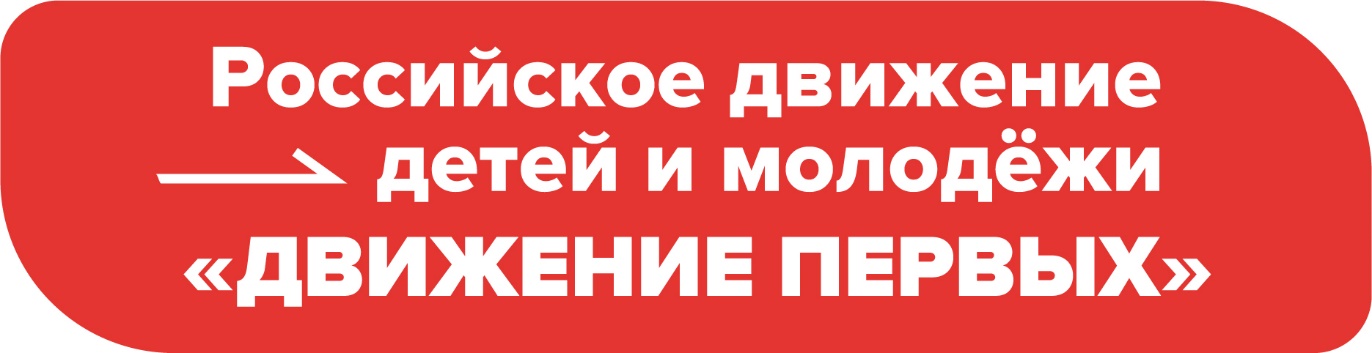 Зачем все это?
2. Наличие миссии в Движении.
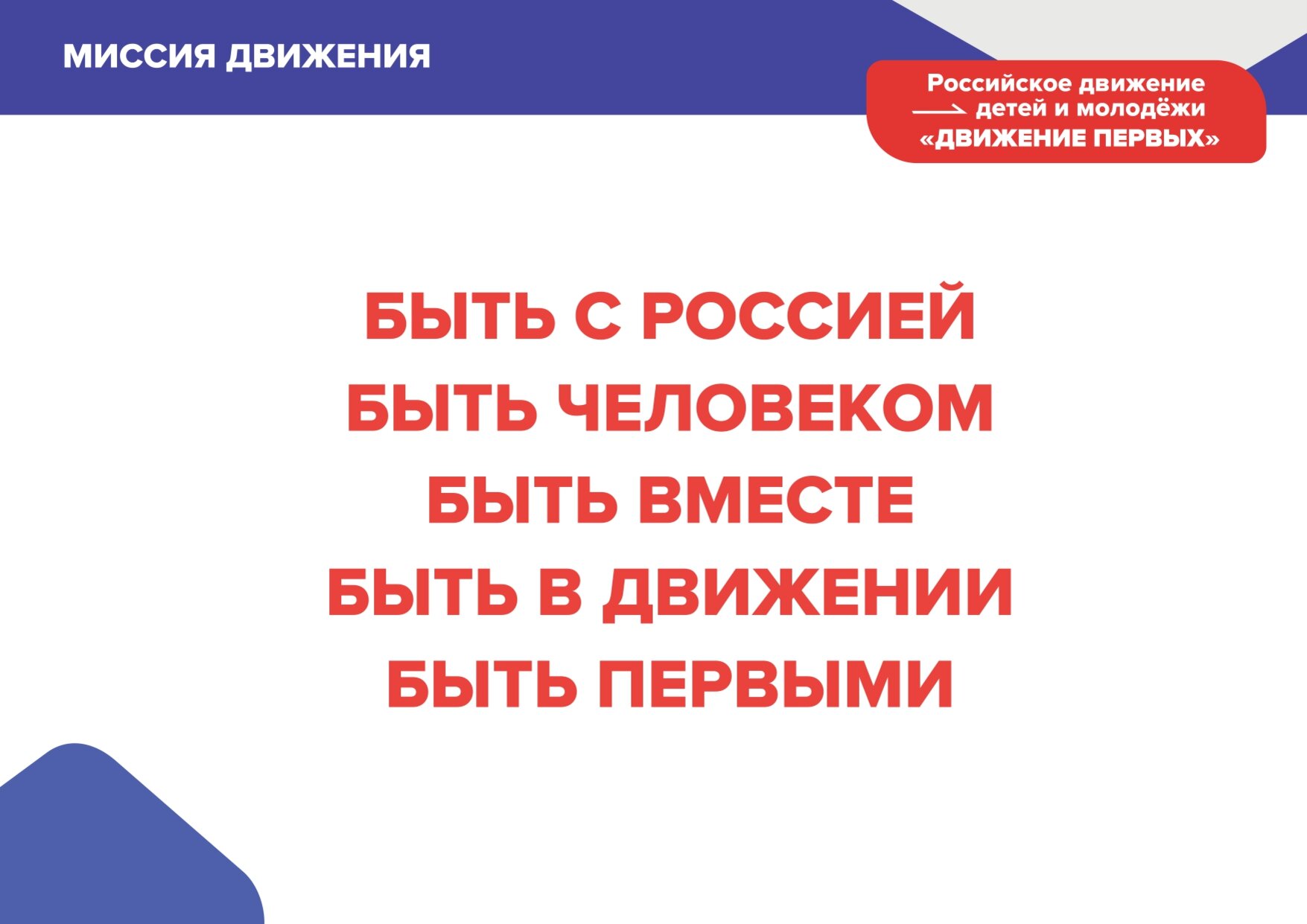 Зачем все это?
«Мы объединились в движение, чтобы обеспечить России великое будущее, чтобы сделать достойной и счастливой жизнь всех поколений, чтобы менять мир к лучшему!» – слова делегатов 1 съезда. Вроде простые слова, а сколько они значат для народа России. Миссия, которая представлена на сайте Движения, а также, которая транслируется в соцсетях очень важна в наше время. Это Движение объединило всех вместе и теперь, чтобы достичь чего-то нужно работать вместе (участие в конкурсах, слётах и т.п.)
3. Ценности. Также один из важных пунктов в Движении. Ценности, которые должны хранить все его участники и взрослые, и дети.
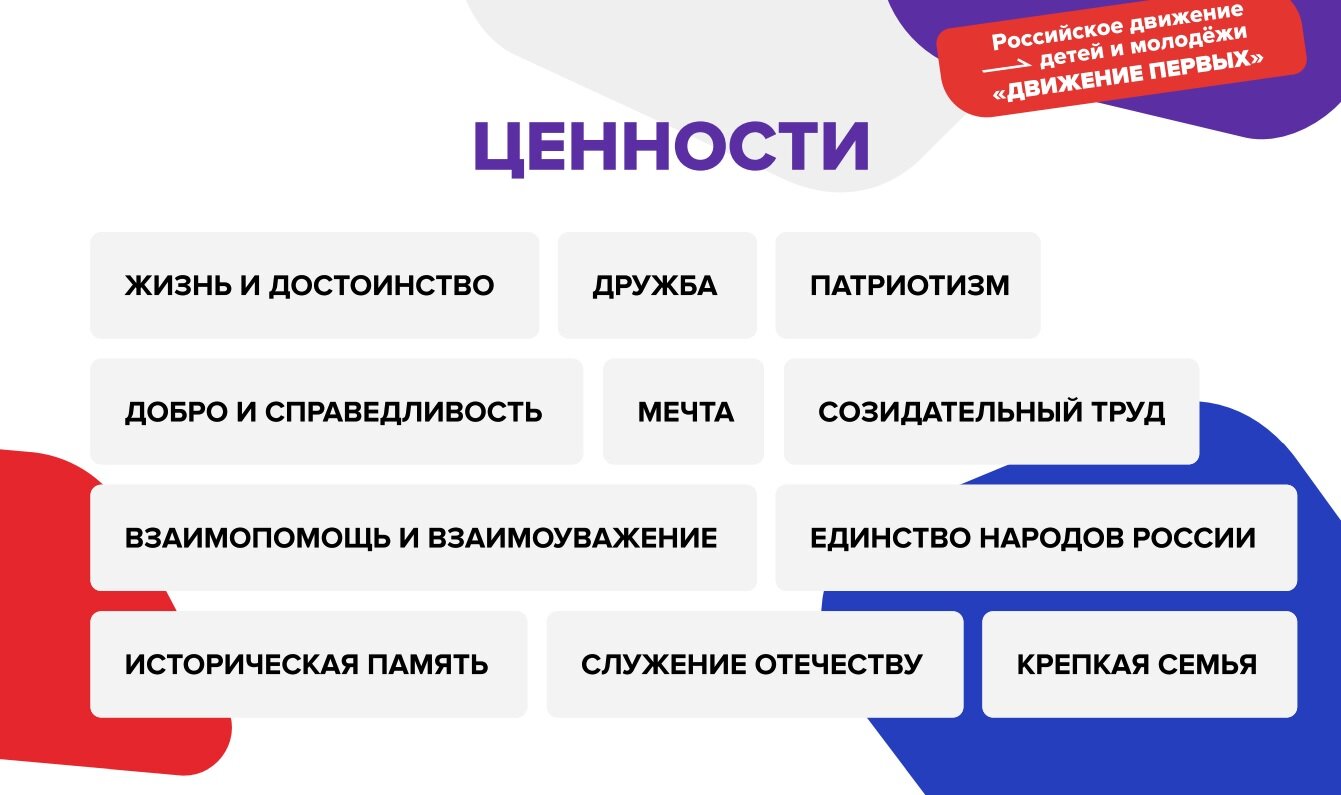 Зачем все это?
4. 12 НАПРАВЛЕНИЙ!!! 12!!! Такого еще нигде нет! Просто вдуматься, 12 разных направленностей, где ребенок сможет найти себя, новых друзей и начать путешествовать по России!
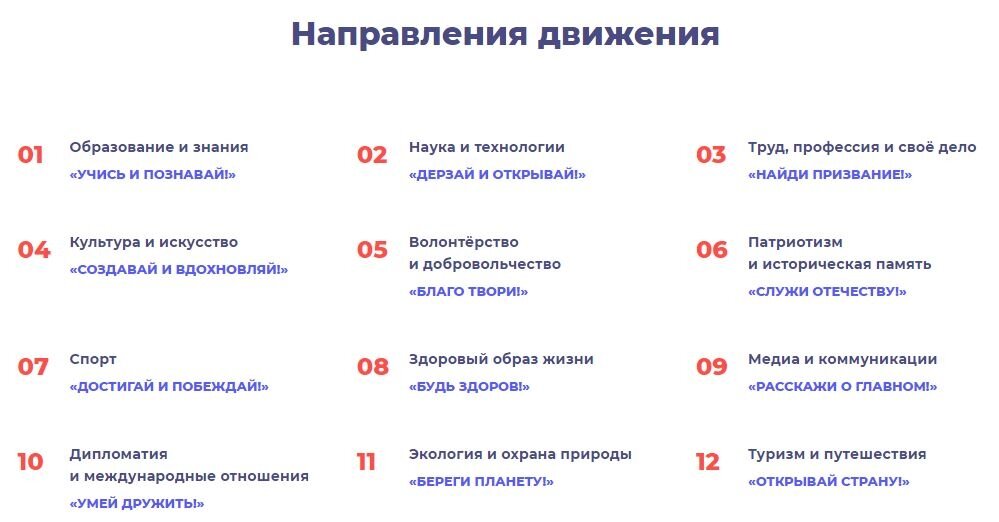 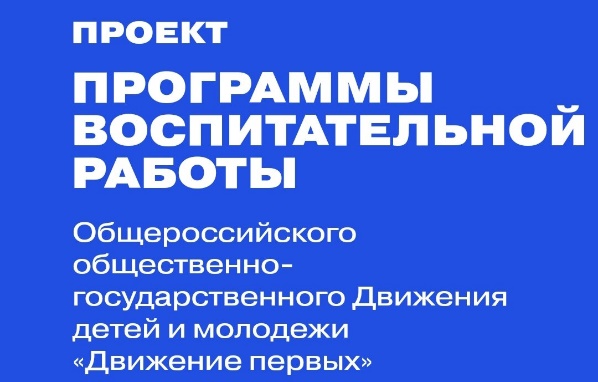 Для активистов плюсом послужило то, что с 1 сентября этого года будет создан «План воспитательной работы». Зачем этот документ? Он нужен непосредственно для того, чтобы наладить воспитательную работу в школе (Если вы не знали, то это различные мероприятия, концерты, которые должна организовывать школа.)﻿
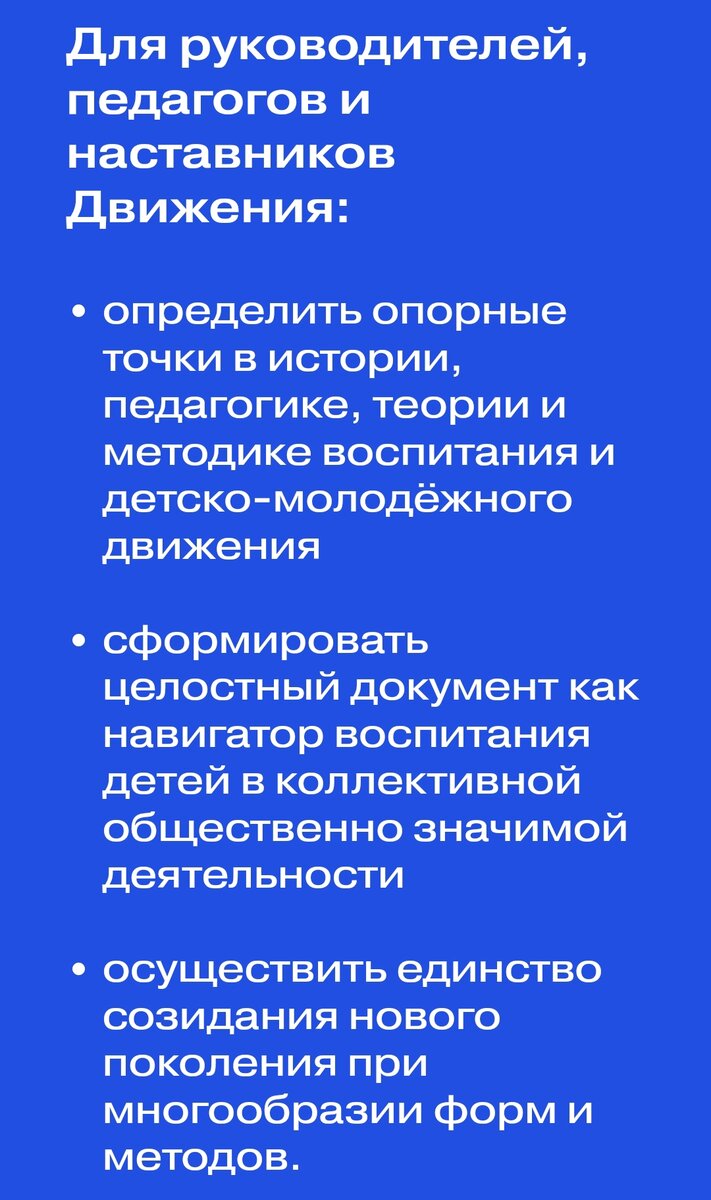 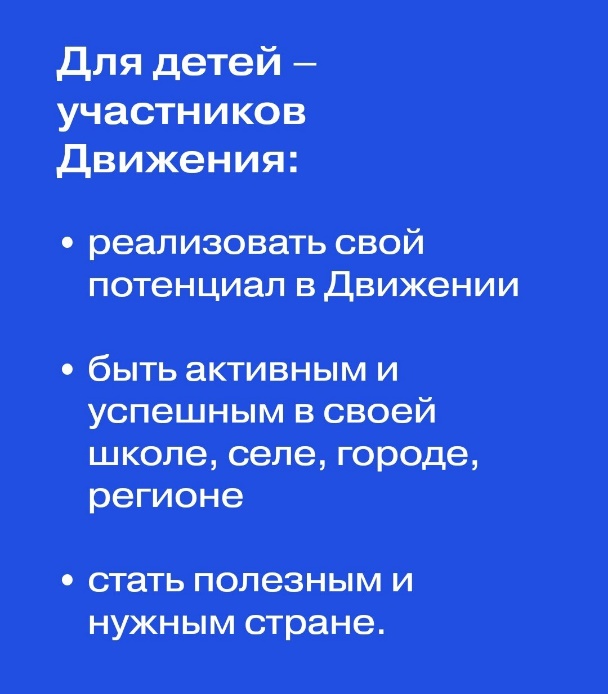 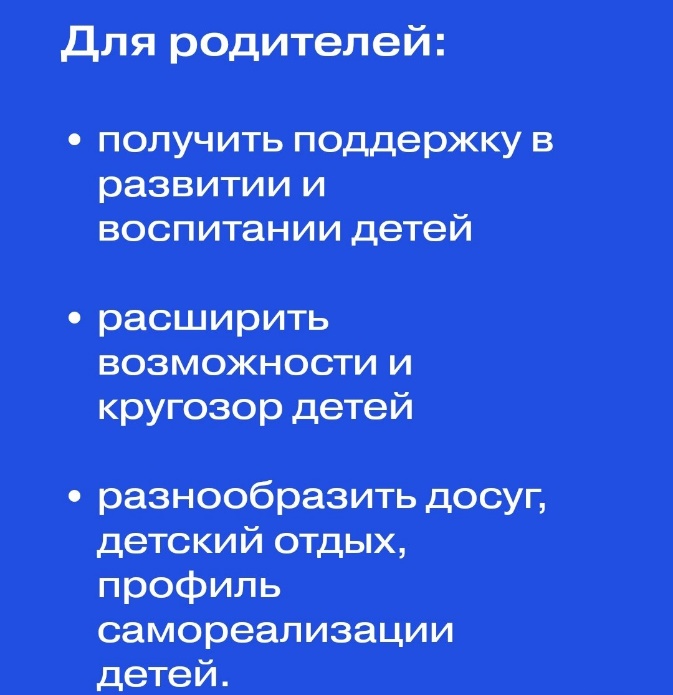 Понятная структура Движения
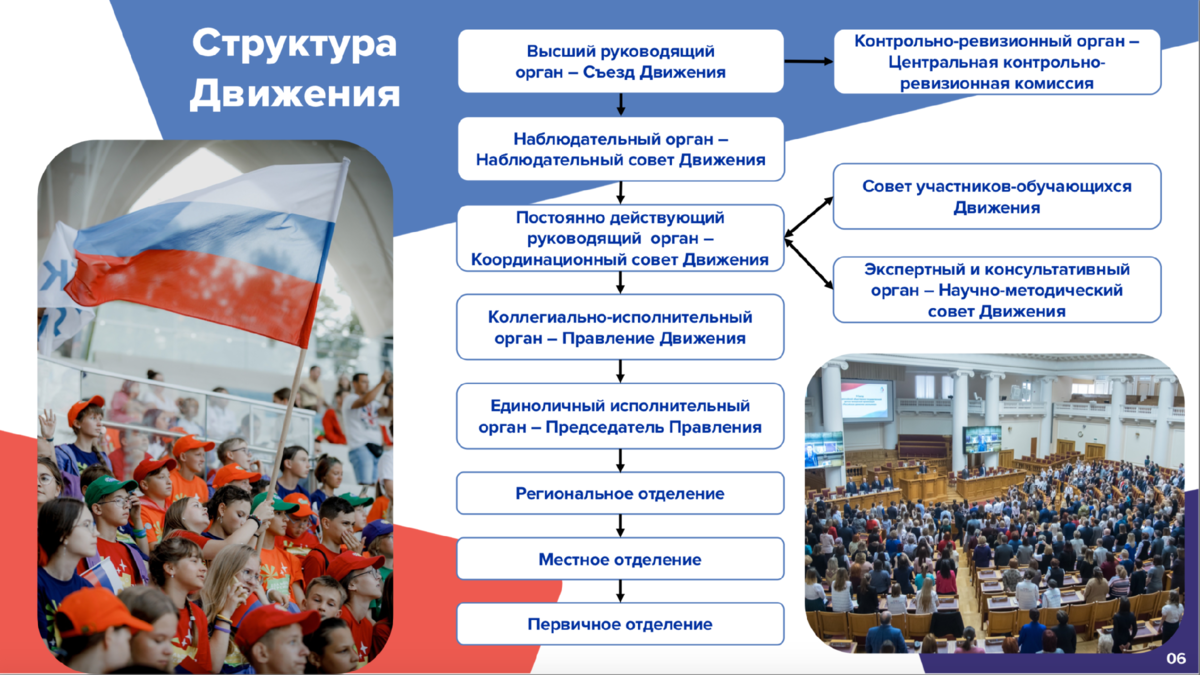 А теперь перейдём к перспективам ребёнка в «Движении Первых»:
1. Если ребёнок обучается в начальной школе, то ему будут доступны интересные смены в лагерях, доступ к уникальным конкурсам, путешествиям по России (В рамках проекта «Больше, чем путешествие», а так же возможность попадать на очень крутые мероприятия)
2. Если ребенку исполнилось 14 лет, то количество конкурсов намного расширяется. Доступно все больше конкурсов, чтобы показать свой талант. Также нужно не забывать, что есть сообщество в ВК – это возможность попасть на страничку Движения. Поднятие патриотического духа - путём участия в акции "Мы - граждане России!"
3. С каждым годом, когда ребенок растет, количество конкурсов все увеличивается. (Потому что ребенок становится самостоятельнее, и может добираться до мероприятий сам)
4. И вот, когда ребенок, уже не ребенок, а студент, то у него начинается интересная жизнь. Потому что количество приглашений на мероприятия растёт, а время к сожалению нет. Кстати возможно, что студент свяжет свою жизнь с Движением.
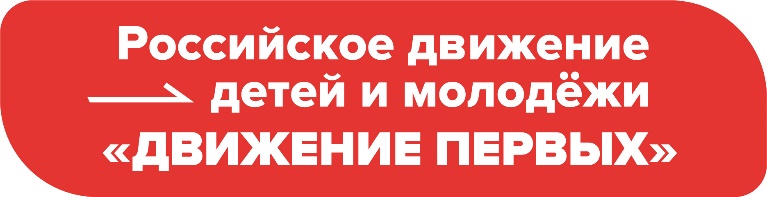